Escherichia coli
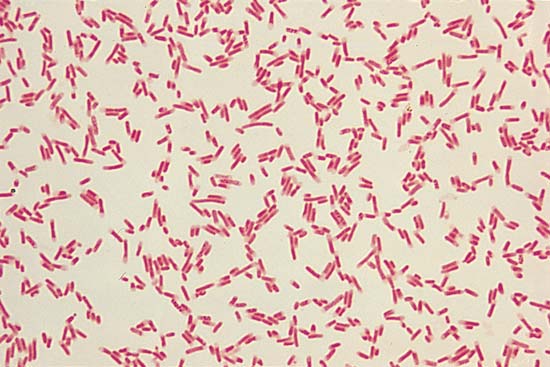 Šedo-bílé kolonie

tyčky

G-

Zápach!

Bičíky

Netvoří spory
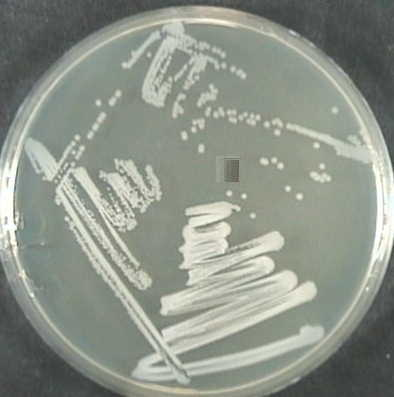 Pseudomonas
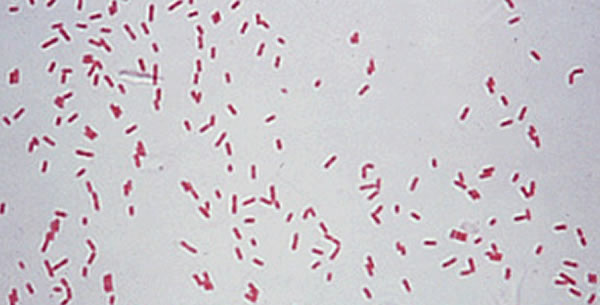 Šedo-bílé kol.

tyčky

G-

Bičíky

Netvoří spory

Zkažená potrava
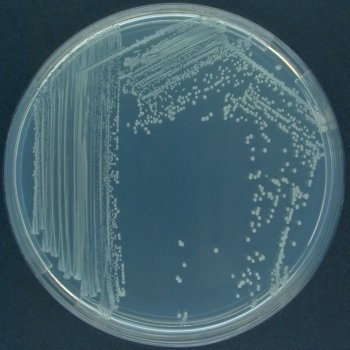 Serratia marcescens
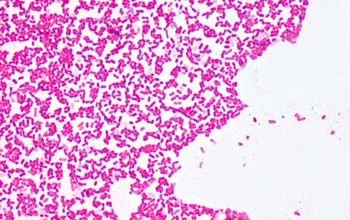 Bíle okraje,
 červená uprostřed

G-  

Tyčky

Zubní plak

Růžový povlak koupelen
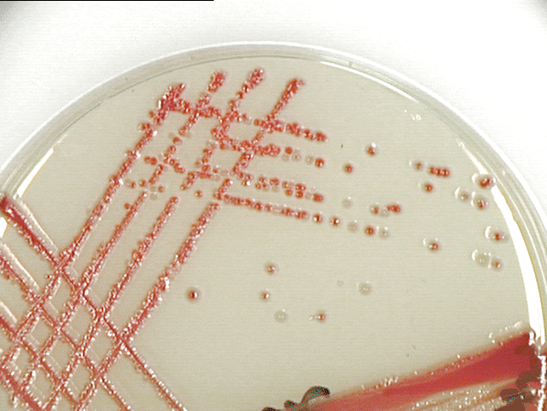 Kocuria rosea
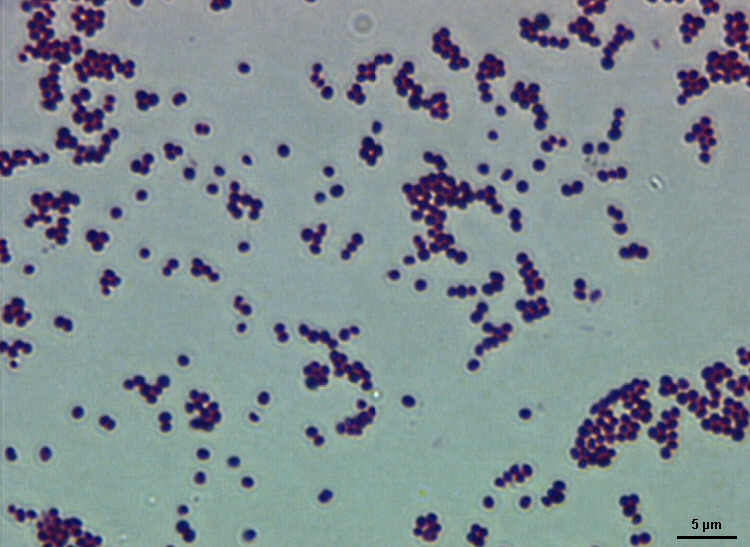 Oranž-růžová barva

G+

Koky

Ne spory ani bičíky

Shluky – dvojice, čtveřice

Půda, voda, prach, kůže savců
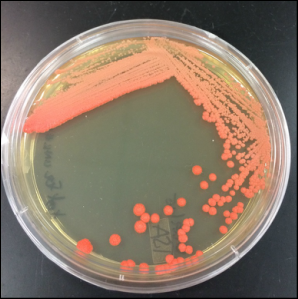 Micrococcus luteus
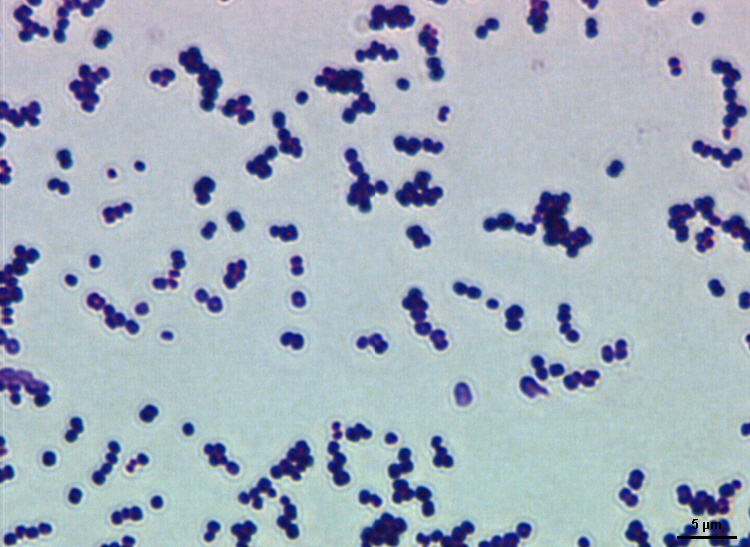 Žluté kolonie

G+  koky

Dvojice, čtveřice aj.

Ne spory

Ne bičíky

Půda, voda, prach, pokožka savců, potraviny
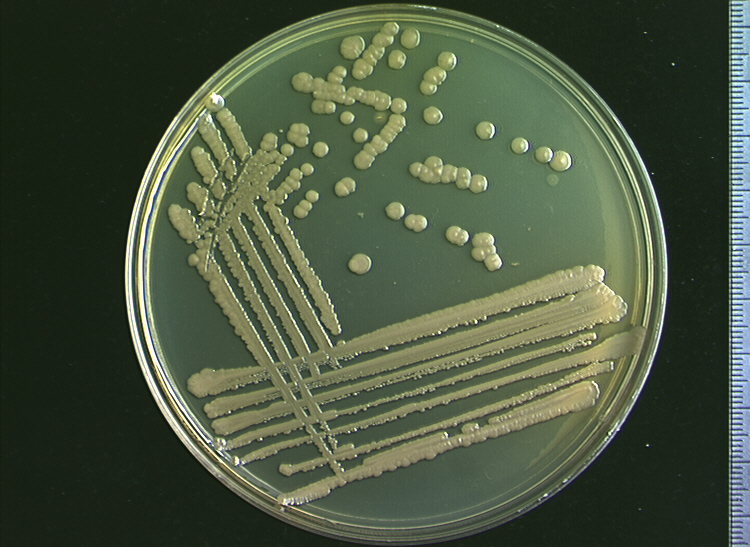 Bacillus cereus
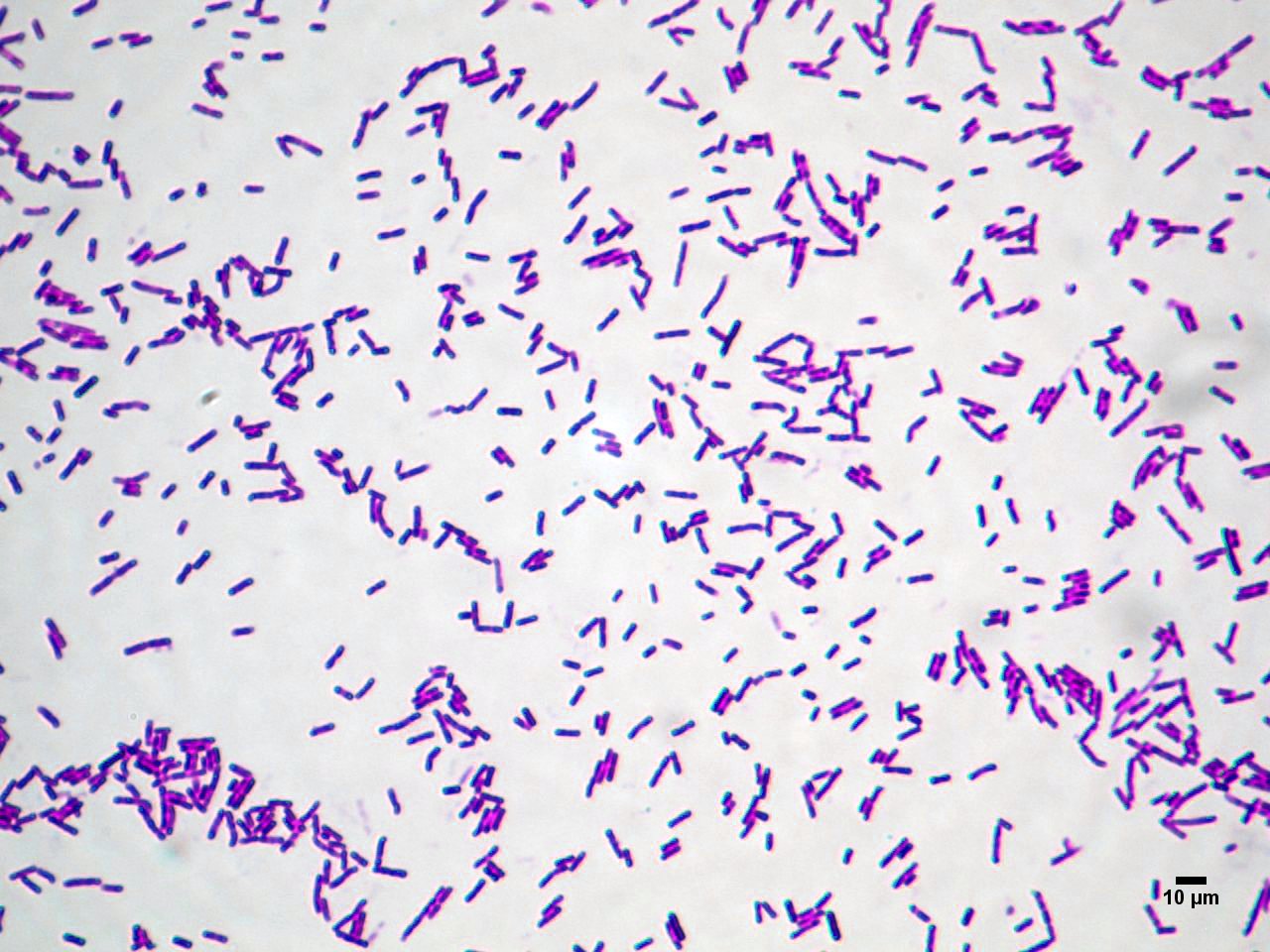 Šedo-bílá barva

G+ tyčky

Rychlý růst

Řetízky

Spory

Bičíky

kontaminant potravin doma (rýže, těstoviny), díky sporám (nezničí se varem)
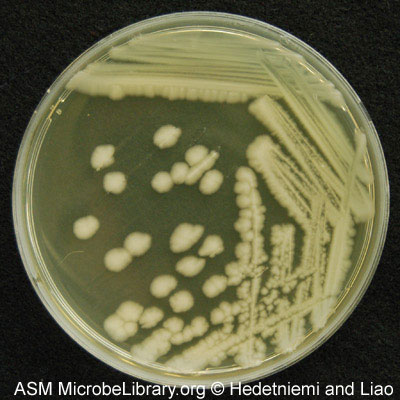 Staphylococcus aureus
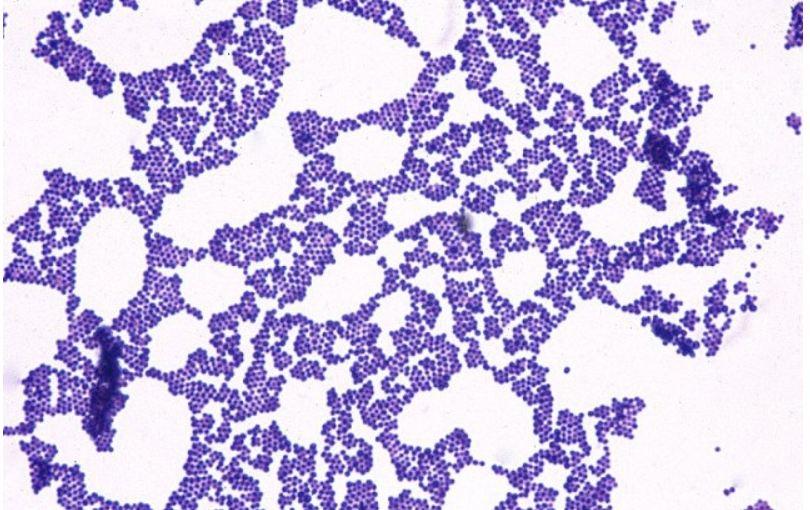 Zlato-žlutá barva

G+ koky

Hrozničky

Výskyt na kůži, 
dých.cesty, prostředí
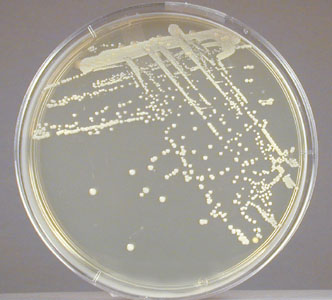 Saccharomyces cerevisiae
Bílá - citron. Barva

G+ 

neobsahuje peptidoglykan

 eukaryota
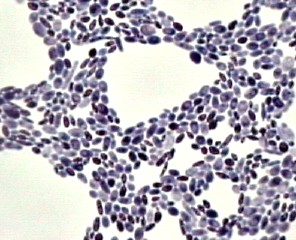 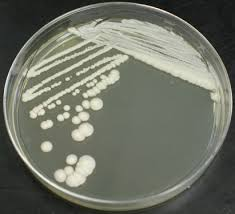 DĚKUJI ZA POZORNOST